ФІЗИКА   ЕЛЕКТРОННИХ  ПРОЦЕСІВ  В                                    НАПІВПРОВІДНИКАХ                                     ТА НАНОСТРУКТУРАХ
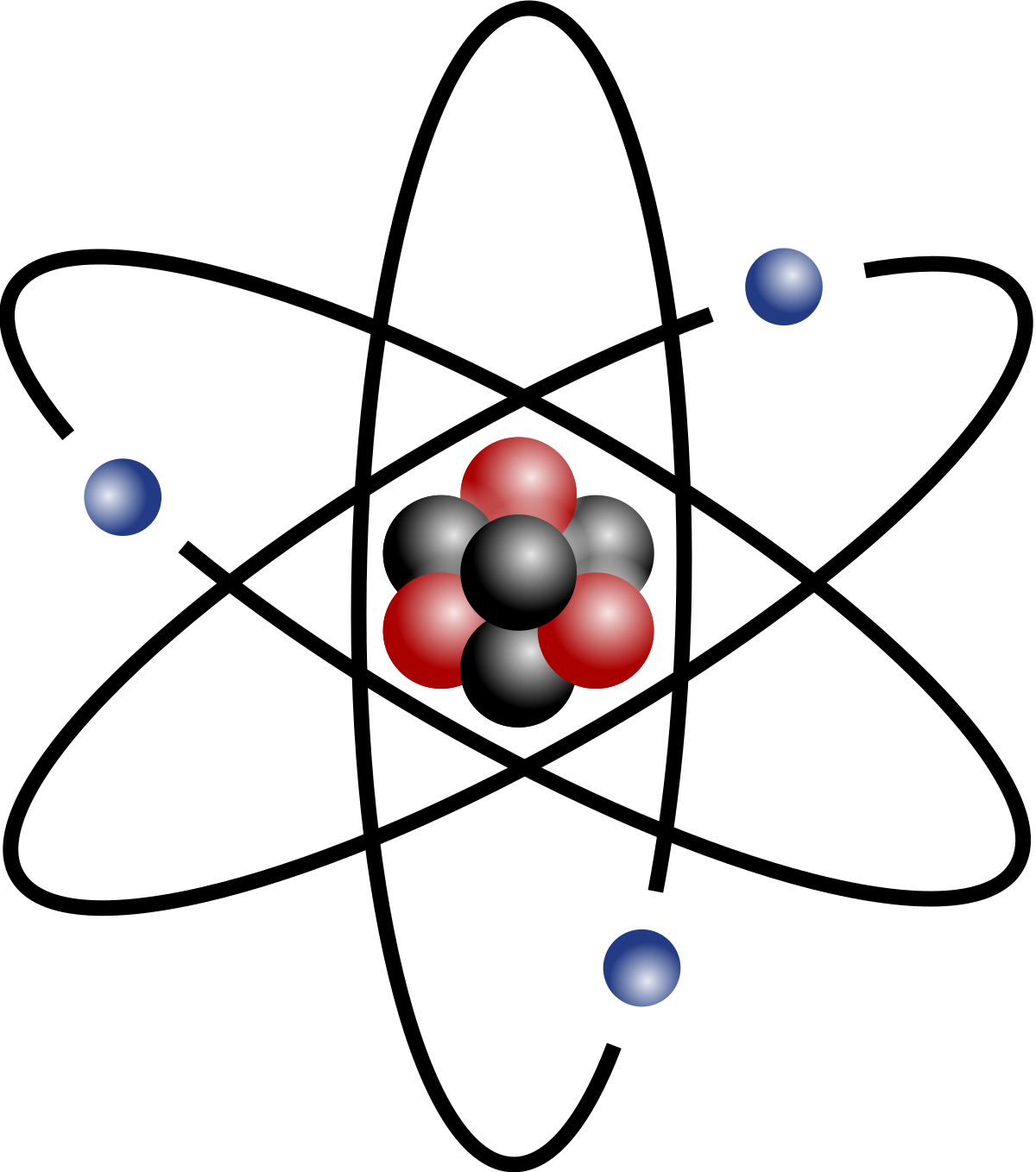 ВІДОМОСТІ ПРО ВИКЛАДАЧА
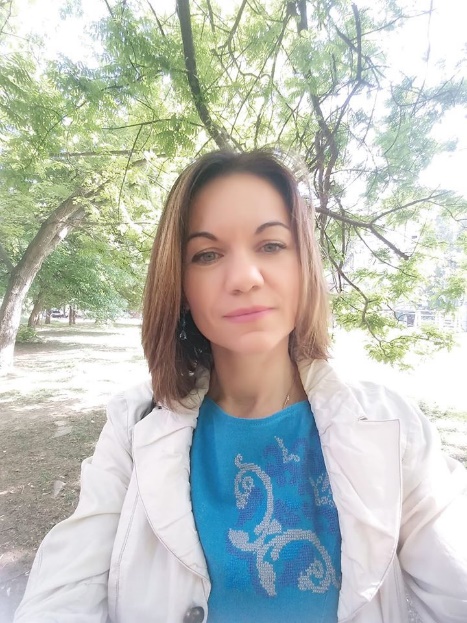 Доцент кафедри електроніки, інформаційних систем та 
програмного забезпечення

 Ніконова Аліна Олександрівна
Автор понад 100 наукових праць, з них 3 статті в Scopus https://www.scopus.com/authid/detail.uri?authorId=5721203562423 наукові публікації у наукових виданнях, включених до переліку наукових фахових видань України, 24  науково-методичних публікацій, співавтор 2 монографій та 2 патентів на корисну модель.
Метою викладання навчальної дисципліни «Фізика електронних процесів в напівпровідниках та наноструктурах» є надання студентам поглиблених уявлень в області електронних процесів, що відбуваються в металах та напівпровідниках при дії на них зовнішніх впливів, таких як температура, електричне та магнітне поле, дія світла. 


Завданням викладання дисципліни «Фізика електронних процесів» є надання студентам знань і розумінь концепцій, теорій, принципів і методів для проектування та застосування в мікро- та наносистемної техніки
У результаті вивчення навчальної дисципліни студент повинен набути таких компетентностей:- здатність застосовувати знання у практичних ситуаціях;- здатність використовувати знання і розуміння наукових фактів, концепцій, теорій, принципів і методів для проектування та застосування мікро- та наносистемної техніки;- здатність застосовувати відповідні наукові та інженерні методи, сучасні інформаційні технології і комп'ютерне програмне забезпечення, комп'ютерні мережі, бази даних та Інтернет-ресурси для розв’язання професійних задач в галузі мікро- та наносистемної техніки;-  здатність ідентифікувати, класифікувати, оцінювати і описувати процеси у мікро- та наносистемній техніці за допомогою побудови і аналізу їх фізичних і математичних моделей ;-  здатність розв’язувати інженерні задачі в галузі мікро- та наносистемної техніки з урахуванням всіх аспектів розробки, проектування, виробництва, експлуатації та модернізації.- здатність визначати та оцінювати характеристики та параметри матеріалів мікро- та наносистемної техніки, аналогових та цифрових електронних пристроїв, мікропроцесорних систем.- здатність розуміти та застосовувати технологічні принципи виробництва, випробування, експлуатації та ремонту мікро- та наносистемної техніки та біомедичного обладнання
СИСТЕМА НАКОПИЧЕННЯ БАЛІВ
КОНТРОЛЬНІ ЗАХОДИ
 
Поточні контрольні заходи:
Обов’язкові види роботи:
Тестування  – 8 разів на семестр, наприкінці кожного змістового модулю курсу. Тести складаються з 10 питань. Оцінюються 4 балами 1-6, 3 балами 7 та 8. Всього 30 балів
Лабораторна робота –  1 лабораторна роботи на кожний з 5  змістових модулів.  ­–Кожна робота оцінюється  4 балами. Всього 20 балів
Практична робота – перша та третя практичні роботи оцінюються по 5 балів кожна. Всього 10 балів.
Кількість балів усього за змістові модулі дорівнює 60 балів.
 
Підсумкові контрольні заходи:
Усна відповідь на екзамені (max 20 балів) передбачає розгорнуте висвітлення двох питань: теоретичного (max 10 балів) й практичного (max 10 балів). Практичне завдання передбчає розв’язання задачі або розрахунок та побудова діаграми . Перелік питань див. на сторінці курсу у Moodle: https://moodle.znu.edu.ua/course/view.php?id=8588
Індивідуальна розрахункова робота – дві роботи, кожна з яких оцінюється по 10 балів. Варіант обирають згідно з порядковим номером у списку групи. Захист завдання відбувається наприкінці третього змістового модулю курсу. Завдання до розрахункової роботи та варіанти завдань розташовано на сторінці курсу у Moodle:
 https://moodle.znu.edu.ua/course/view.php?id=8588